Stay afloat supporting health and wellbeingin the Tasmanian seafood industry
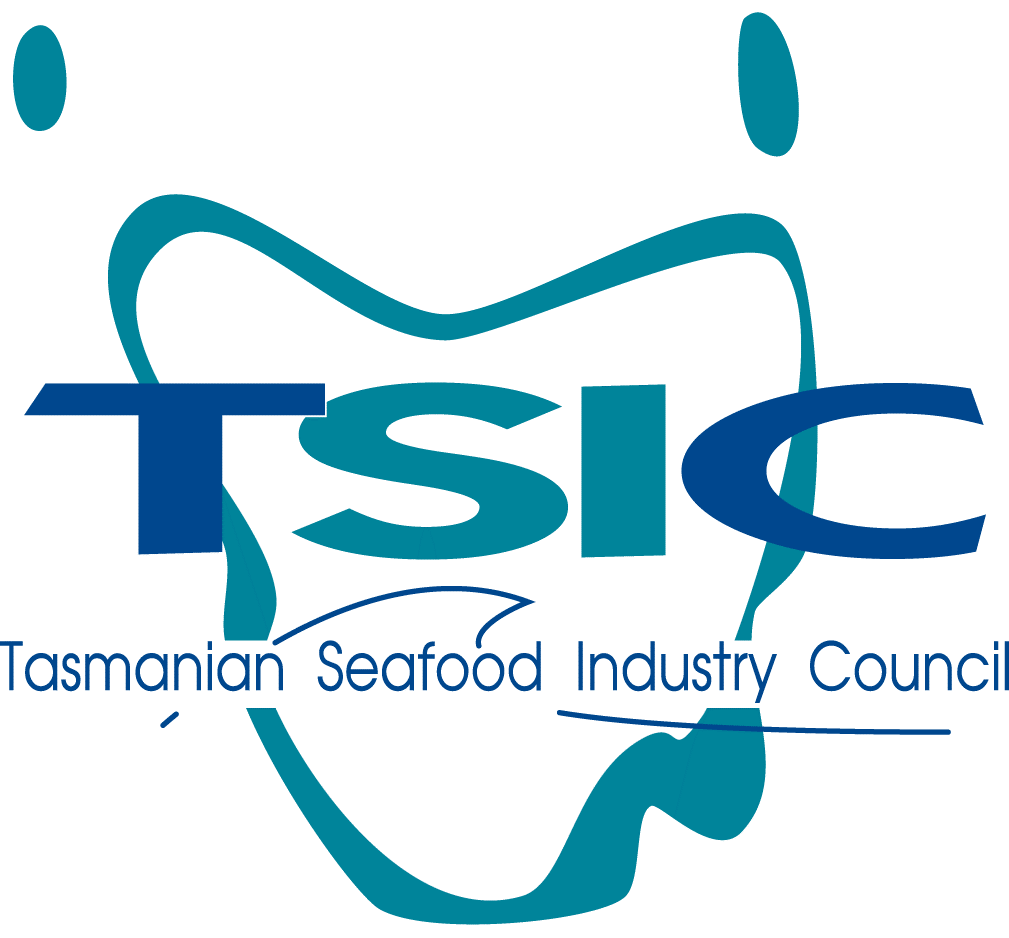 Julian Harrington
Chief Executive - TSIC
Shellfish Futures
August 2019
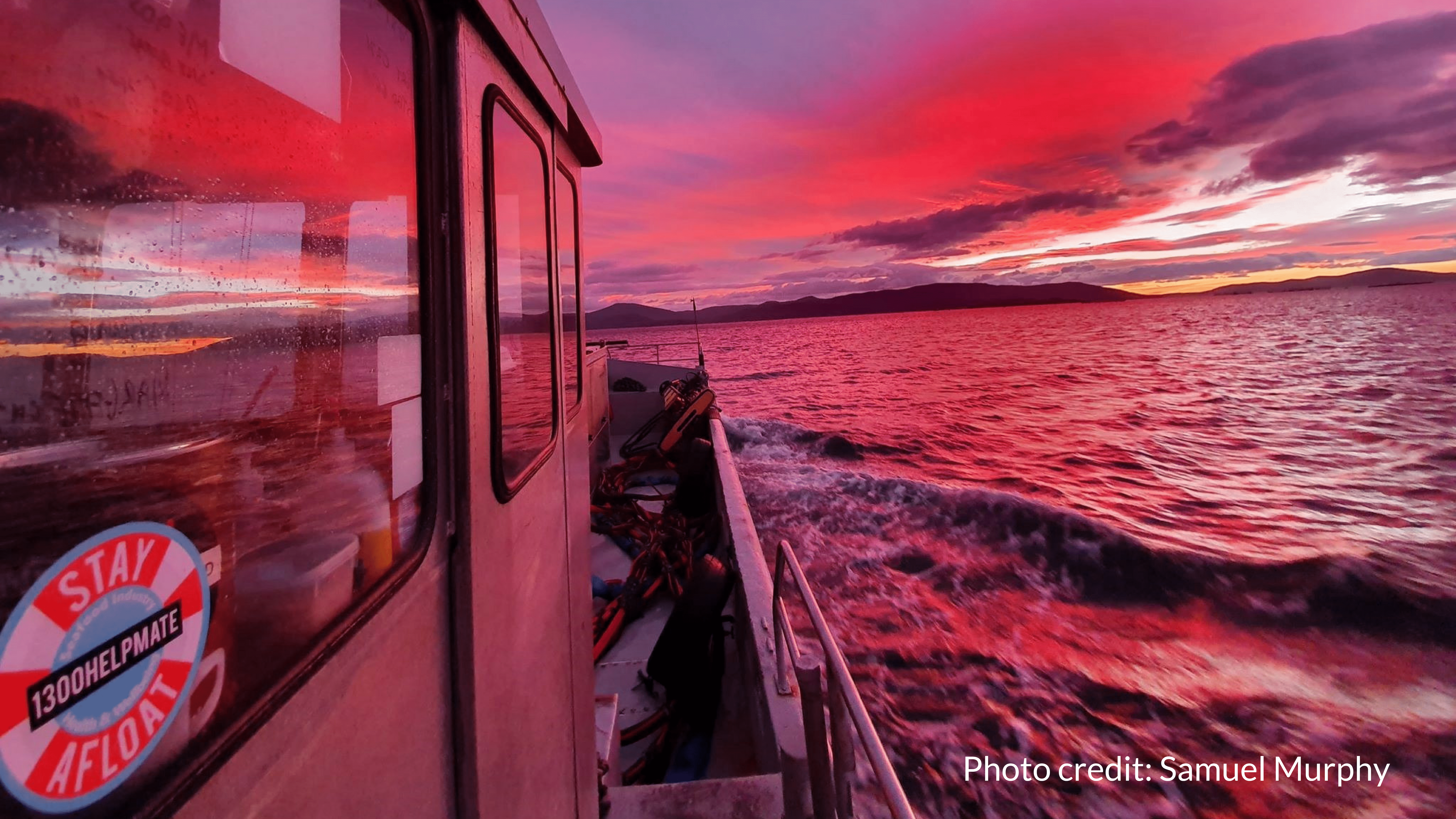 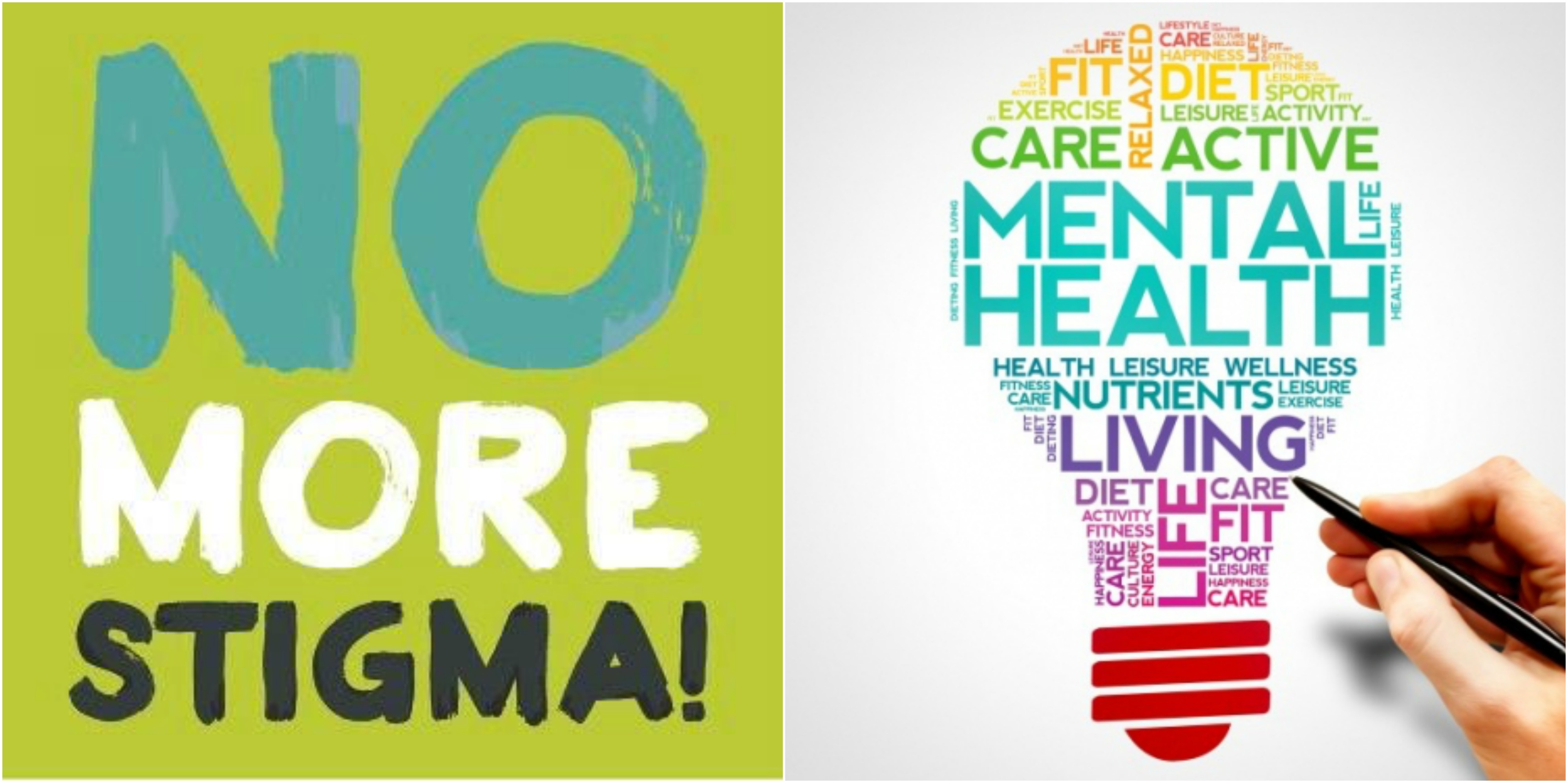 #drownthestigma
#stayafloat
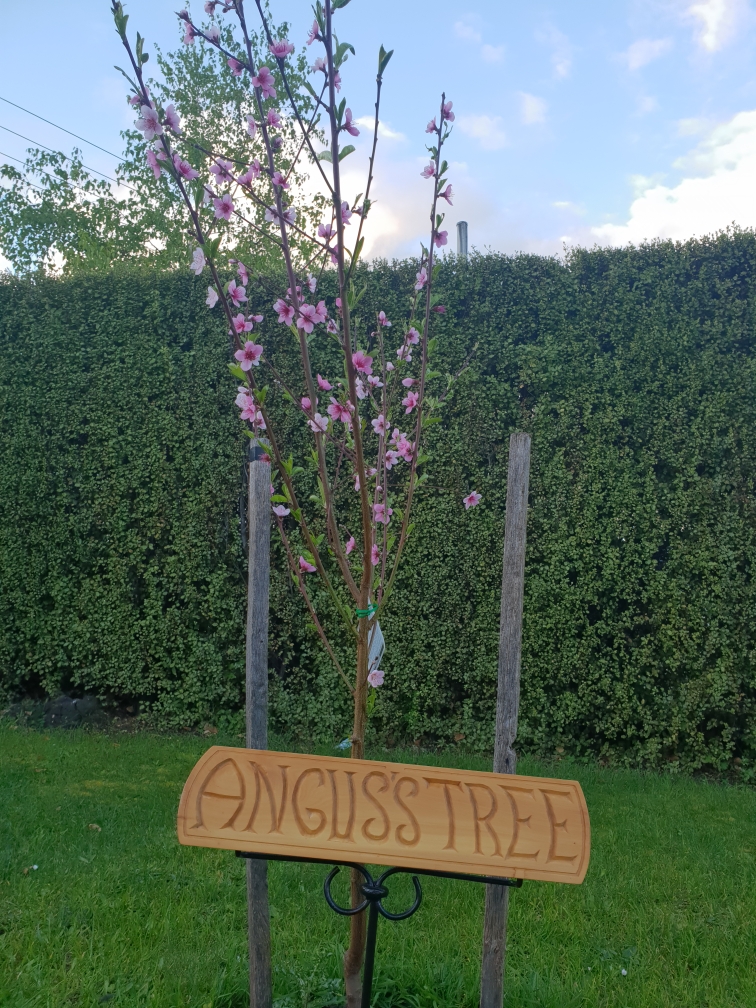 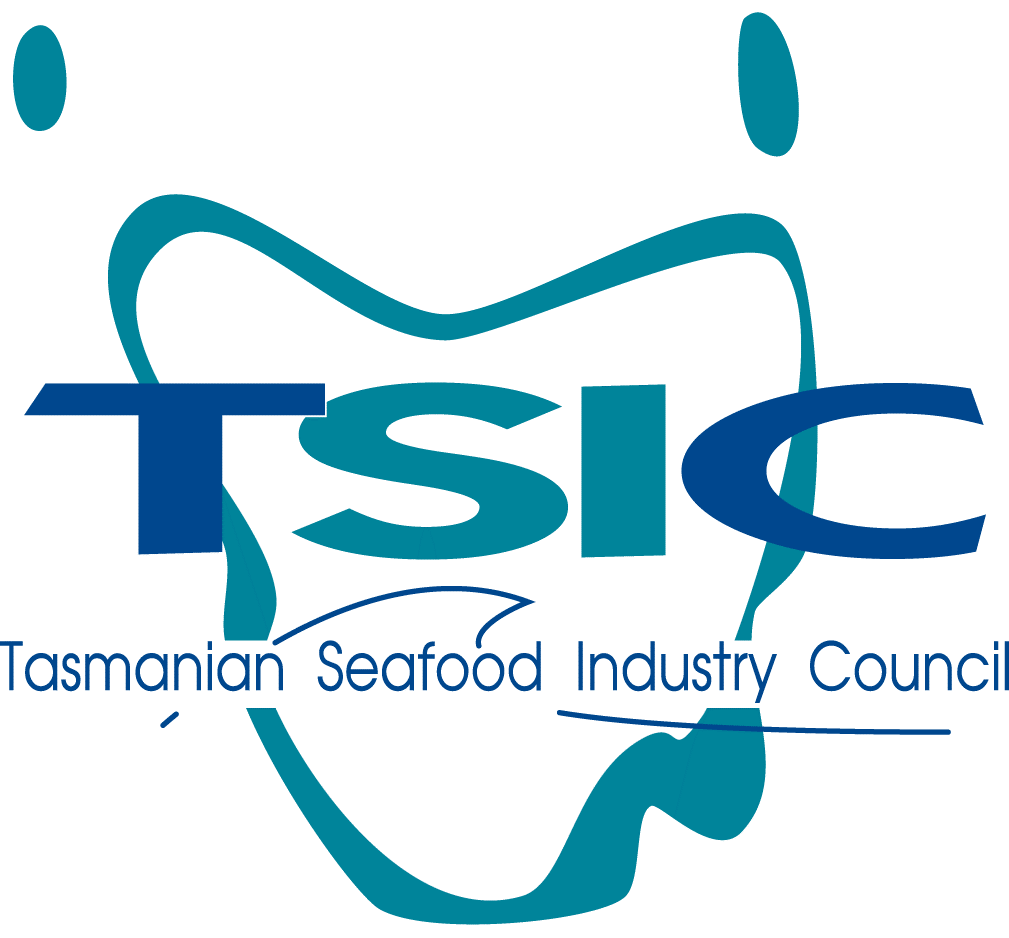 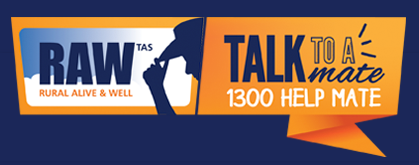 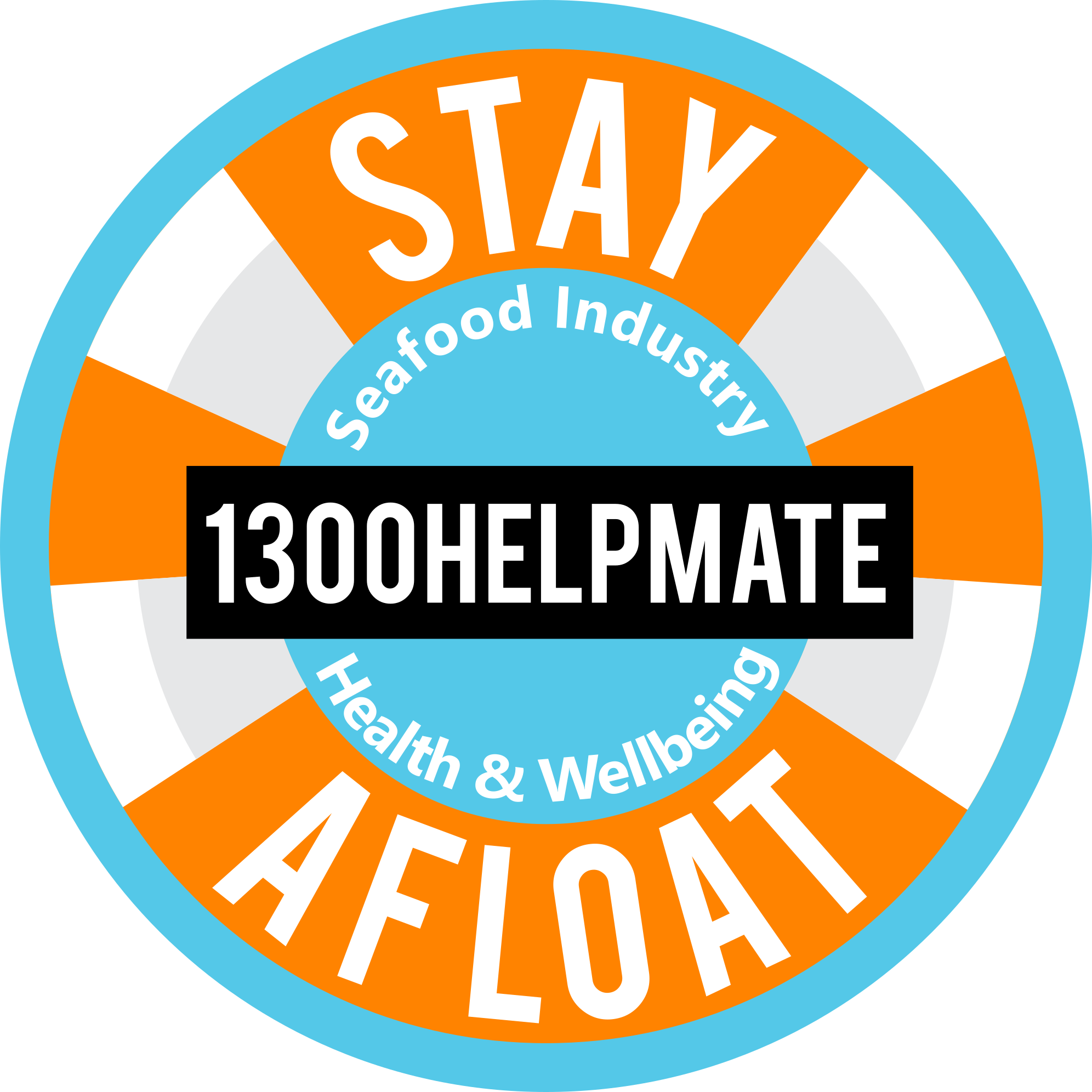 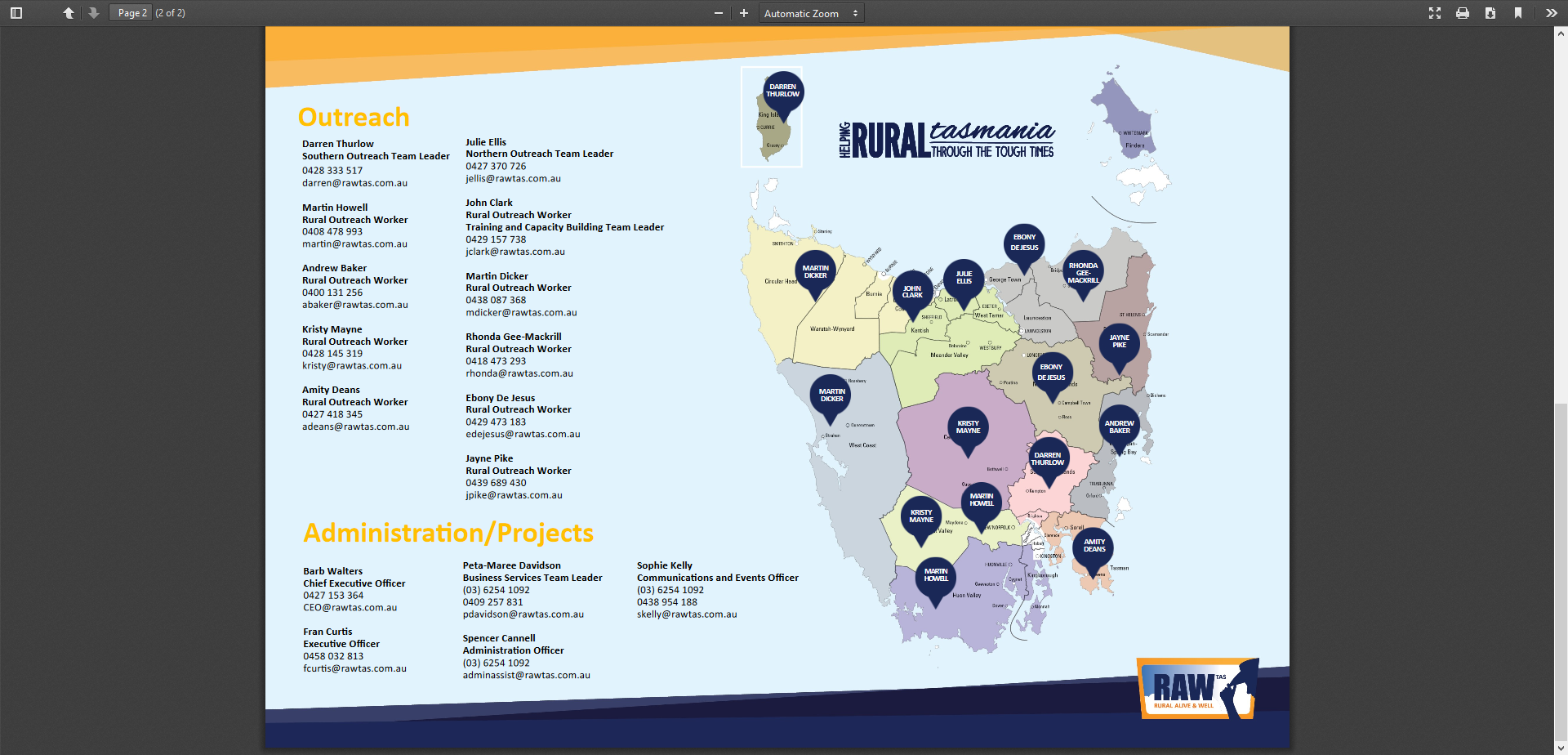 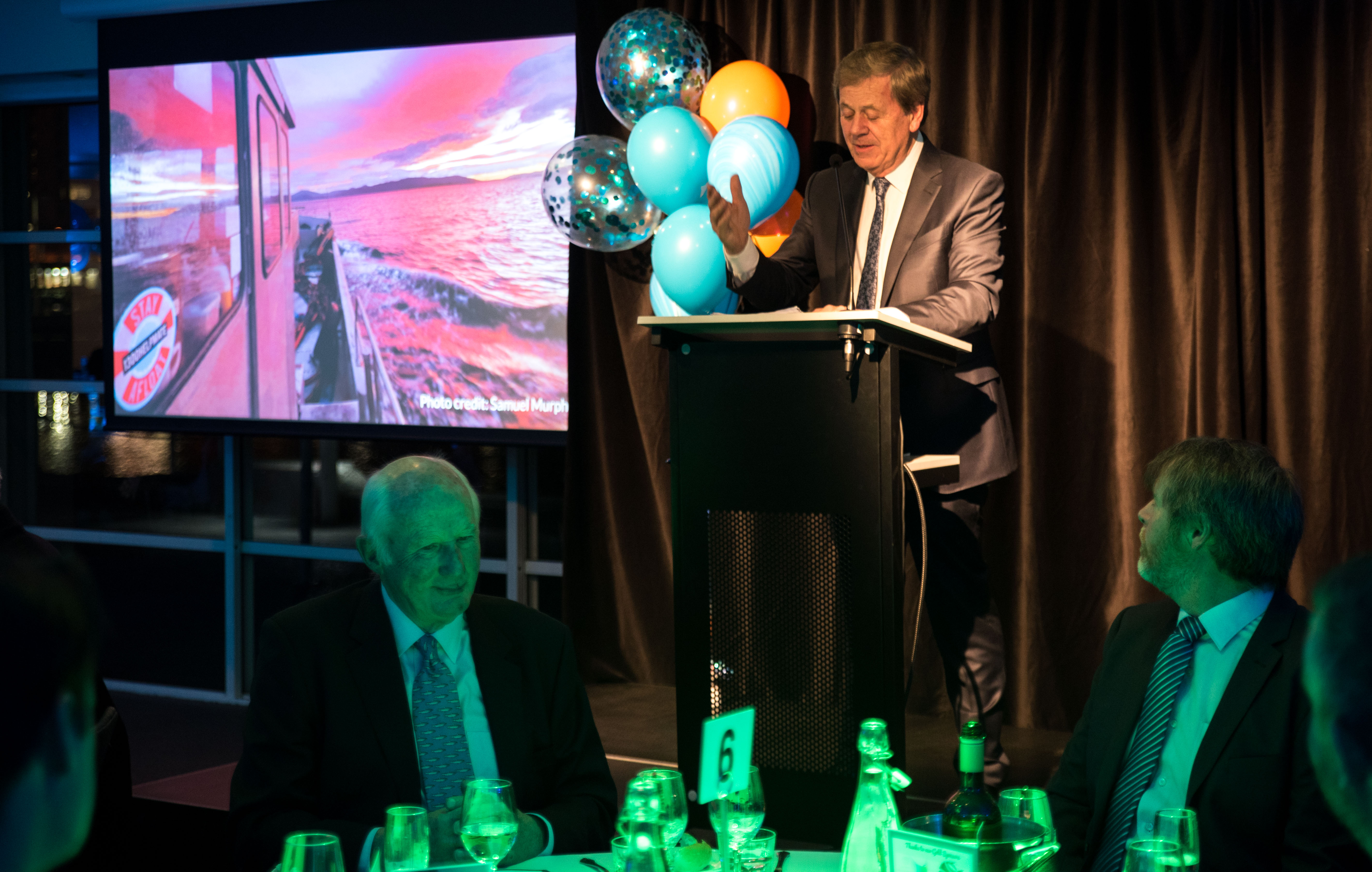 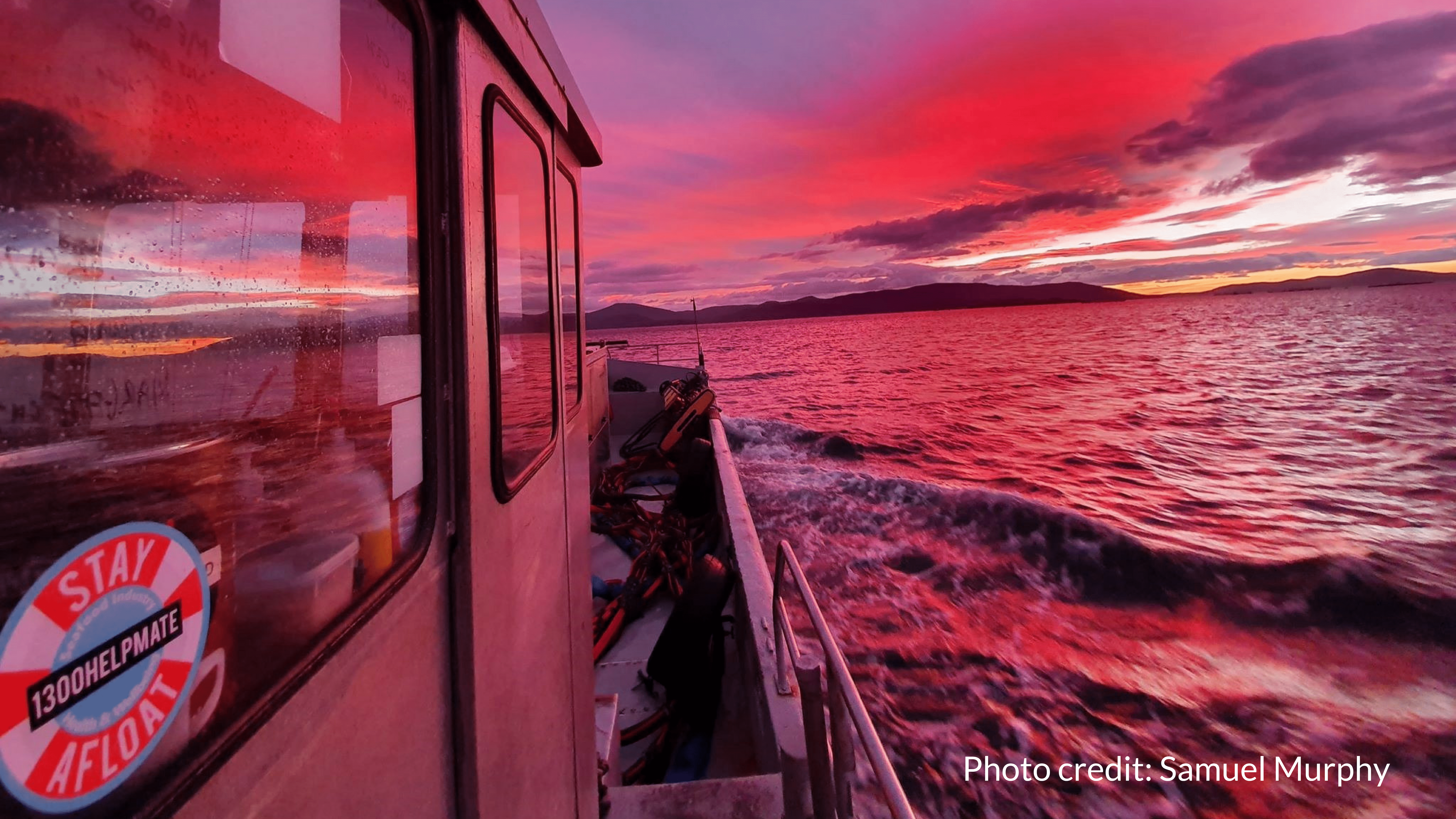